Hamas
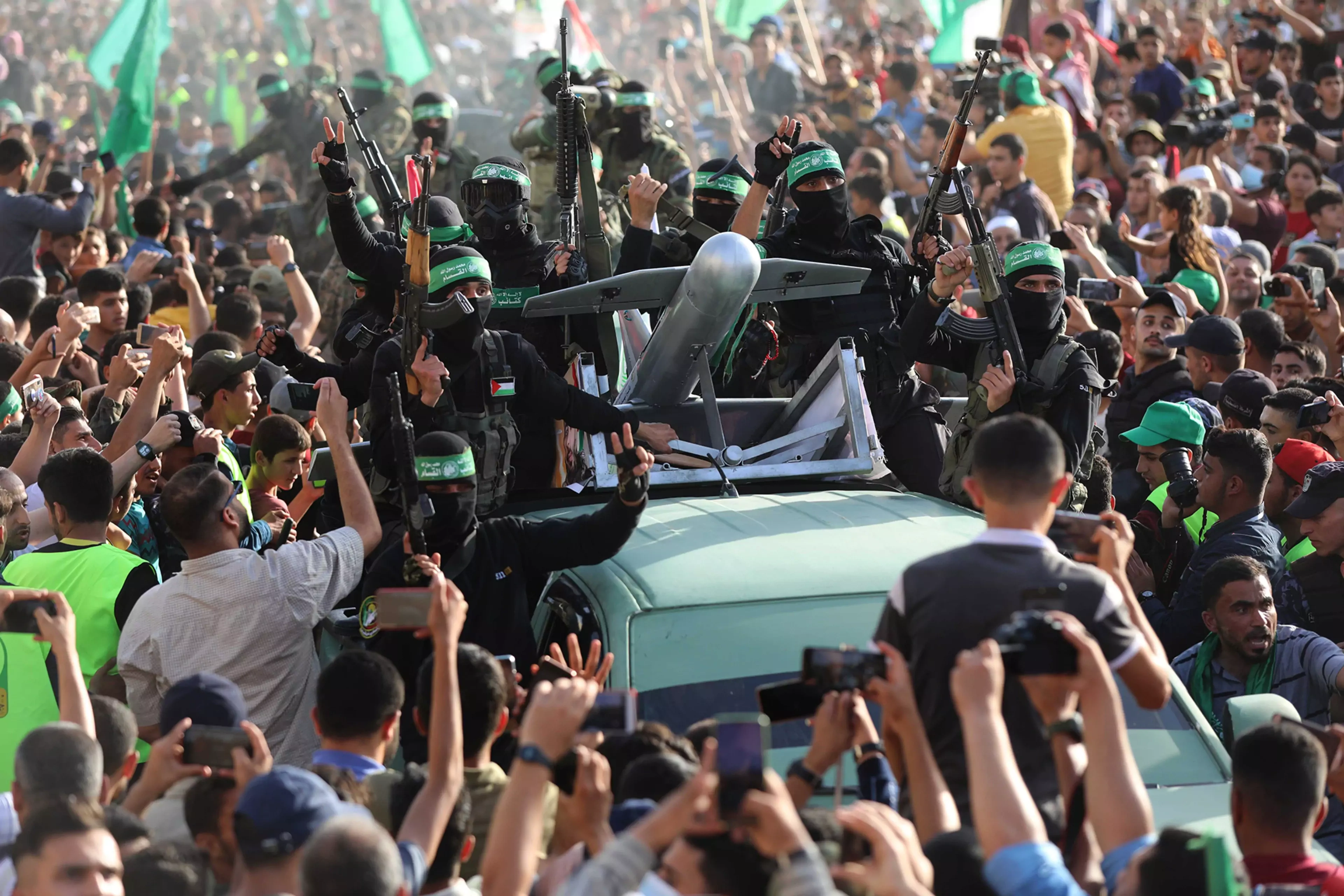 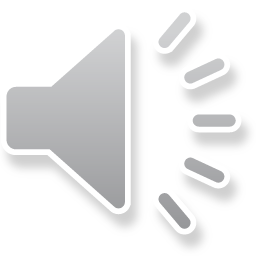 by Alyssa Santoro-Adajian
Amra, Ashraf. (2021). A parade for the Izz ad-Din al-Qassam Brigades, Hamas’s militant arm, is held in Gaza.
Funding - charities
Capitalization on foreign sympathy for Palestinians 
Misleading of donors 
Separation of popular support arm
Locations: Persian Gulf States, US, Great Britain, Germany, etc.
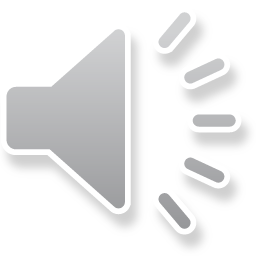 Supporters: States & fellow terrorist organizations
Amro, A. (2022). Members of Lebanon’s Hezbollah take part in Ashura commemorations in a southern Beirut suburb [Online image]. Getty Images. https://cdn.cfr.org/sites/default/files/styles/immersive_image_3_2_desktop_2x/public/image/2020/01/Hezbollah.jpg.webp
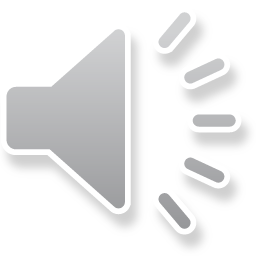 Amro, Anwar. (2022). Members of Lebanon’s Hezbollah take part in Ashura commemorations in a southern Beirut suburb
Recruiting tactics & locations
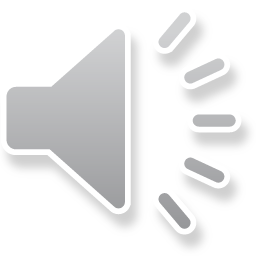 Future of hamas
Supporters 
Recruitment tactics
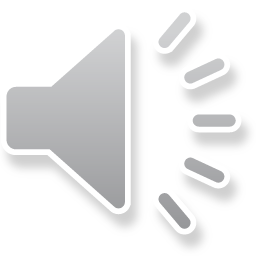